Advanced Competitive Programming
國立成功大學ACM-ICPC程式競賽培訓隊
nckuacm@imslab.org

Department of Computer Science and Information Engineering
National Cheng Kung University
Tainan, Taiwan
質數
質數
質數判斷
質因數分解
質數篩檢 (生成)
質數判斷
若數 n>1 能被 1 與 n 以外的數整除，則 n 為合數
質數判斷
若數 n>1 能被 1 與 n 以外的數整除，則 n 為合數
假設 n 是合數，則 n=x⋅y 其中 1<x<y，顯然 x 的大小不超過 √n；
質數判斷
若數 n>1 能被 1 與 n 以外的數整除，則 n 為合數
假設 n 是合數，則 n=x⋅y 其中 1<x<y，顯然 x 的大小不超過 √n；
所以若有 x∈[2,√n]  滿足 x∣n，則 n 不是質數。
質數判斷
若數 n>1 能被 1 與 n 以外的數整除，則 n 為合數
假設 n 是合數，則 n=x⋅y 其中 1<x<y，顯然 x 的大小不超過 √n；
所以若有 x∈[2,√n]  滿足 x∣n，則 n 不是質數。for (int i = 2; i <= sqrt(n); i++)  if (n%i == 0) return false;return true;
Number Theory
質數判斷
質因數分解
質數篩檢 (生成)
質因數分解
唯一分解定理：任何合數能分解成一些質數的積
質因數分解
唯一分解定理：任何合數能分解成一些質數的積
合數 n= p1t1⋅ p2t2⋅⋯⋅ pktk  為多個質數的乘積不失一般性的有 p1<p2<⋯<pk<√n
質因數分解
唯一分解定理：任何合數能分解成一些質數的積
合數 n= p1t1⋅ p2t2⋅⋯⋅ pktk  為多個質數的乘積不失一般性的有 p1<p2<⋯<pk<√n

所以在範圍 [2,√n] 從小至大找數試除即可。
質因數分解
for (int p = 2; p <= sqrt(n); p++) {   int t = 0;   while (n%p == 0) n /= p, t++;   if (t) factors.push_back({p, t}); } if (n != 1) factors.push_back({n, 1});
Number Theory
質數判斷
質因數分解
質數篩檢 (生成)
Sieve of Eratosthenes
從 2 開始，刪掉 2 的倍數
Sieve of Eratosthenes
從 2 開始，刪掉 2 的倍數找下一個未被刪掉的數，找到 3 ，刪掉 3 的倍數
Sieve of Eratosthenes
從 2 開始，刪掉 2 的倍數找下一個未被刪掉的數，找到 3 ，刪掉 3 的倍數找下一個未被刪掉的數，找到 5 ，刪掉 5 的倍數…
Sieve of Eratosthenes
從 2 開始，刪掉 2 的倍數找下一個未被刪掉的數，找到 3 ，刪掉 3 的倍數找下一個未被刪掉的數，找到 5 ，刪掉 5 的倍數…

最後就能刪掉所有合數，找到所有質數。
Sieve of Eratosthenes
Sieve of Eratosthenes
vector<bool> is_p(maxn, true);  is_p[1] = false; for (int n = 2; n < sqrt(maxn); n++) {   if (!is_p[n]) continue;   for (int m = n; m < maxn; m+=n)     is_p[m] = false; }
Sieve of Eratosthenes
欲刪掉質數 n 的倍數之時早已刪掉其 2 倍到 n-1 倍了
所以可以直接從 n 倍開始。
Sieve of Eratosthenes
vector<bool> is_p(maxn, true);  is_p[1] = false; for (int n = 2; n < sqrt(maxn); n++) {   if (!is_p[n]) continue;   for (int m = n*n; m < maxn; m+=n)     is_p[m] = false; }
Linear Sieve Algorithm
一邊製作質數表，一邊刪掉每個數的質數倍

如此每個合數就只會讀取一次
Linear Sieve Algorithm
vector<bool> is_p(maxn, true); is_p[1] = false; for (int n = 2; n < maxn; n++) {   if (is_p[n]) prime.push_back(n);   for (int p: prime) {     if (p*n >= maxn) break; //超出篩檢範圍     is_p[p*n] = false;     if (n%p == 0) break; 	  } }
Calculation
Calculation
對於大數字的運算，普通的做法不夠快，

因此接下來將介紹快速的乘法及冪運算
Calculation
Gauss′s complex multiplication algorithm
Karatsuba algorithm
Fast exponentiation
複數乘法
對於 a + bi, c + di
複數乘法
對於 a + bi, c + di

相乘得 (ac – bd) + (bc + ad)i
複數乘法
對於 a + bi, c + di

相乘得 (ac – bd) + (bc + ad)i

一般需要計算 ac, bd, bc, ad 共四次乘法
才能計算出兩數相乘
複數乘法
(ac – bd) + (bc + ad)i

對於 (ac – bd) = ac + bc – bc – bd
複數乘法
(ac – bd) + (bc + ad)i

對於 (ac – bd) = ac + bc – bc – bd

令
k1 = ac + bc = c(a+b)
k2 = bc + bd = b(c+d)
複數乘法
(ac – bd) + (bc + ad)i

對於 (bc + ad) = ac + bc + ad – ac
複數乘法
(ac – bd) + (bc + ad)i

對於 (bc + ad) = ac + bc + ad – ac

令
k1 = ac + bc = c(a+b)
k3 = ad - ac = a(d-c)
複數乘法
(ac – bd) + (bc + ad)i

= (k1-k2) + (k1+k3)i

k1 = ac + bc = c(a+b)
k2 = bc + bd = b(c+d)
k3 = ad - ac = a(d-c)
複數乘法
(ac – bd) + (bc + ad)i

= (k1-k2) + (k1+k3)i

總共只需要三次乘法

似乎變快了一點
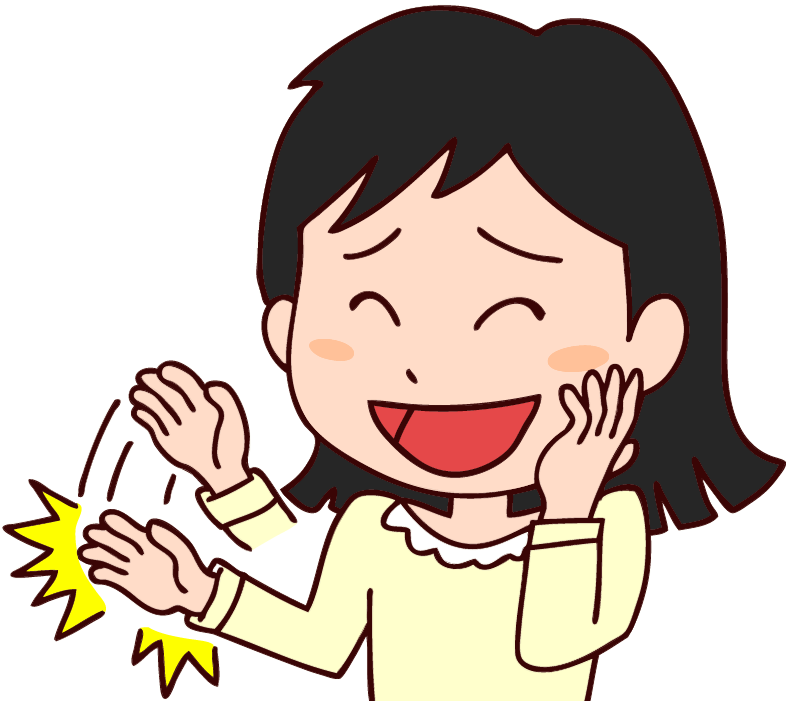 Calculation
Gauss′s complex multiplication algorithm
Karatsuba algorithm
Fast exponentiation
Karatsuba algorithm
對於剛剛的複數乘法

似乎對於整數 x, y 相乘有些啟示
Karatsuba algorithm
對於剛剛的複數乘法

似乎對於整數 x, y 相乘有些啟示

也就是令
x = am + b
y = cm + d
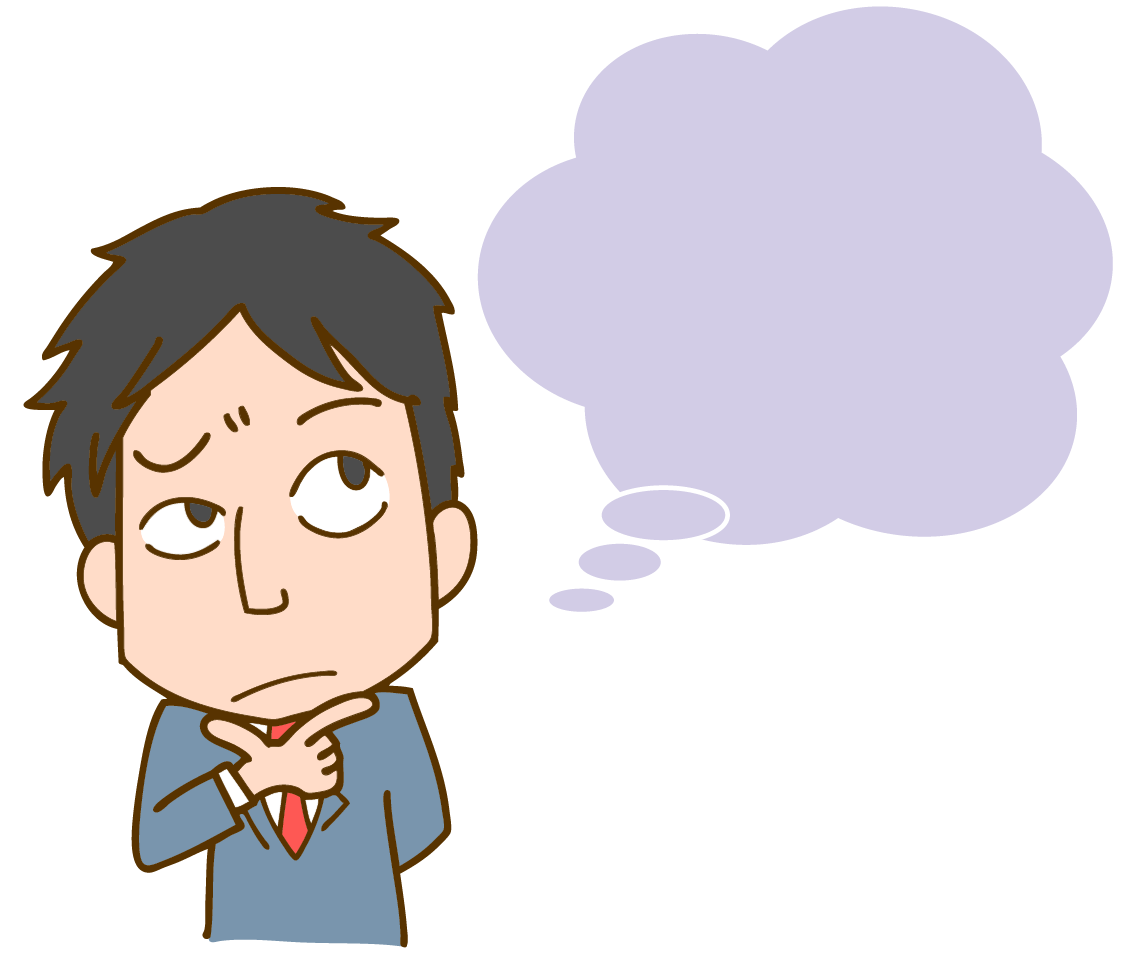 a + bi
Karatsuba algorithm
x = am + b
y = cm + d

xy = acm2 + (ad + bc)m + bd
Karatsuba algorithm
xy = acm2 + (ad + bc)m + bd
其中
(ad + bc) = ad + ac + bc + bd – bd – ac
          = (a + b)(c + d) – bd - ac
Karatsuba algorithm
xy = acm2 + (ad + bc)m + bd

(ad + bc) = ad + ac + bc + bd – bd – ac
          = (a + b)(c + d) – bd – ac
z1 = ac
z2 = bd
z3 = (a + b)(c + d)
Karatsuba algorithm
xy = acm2 + (ad + bc)m + bd

也就是說
xy = z1m2 + (z3-z1-z2)m + z2
z1 = ac
z2 = bd
z3 = (a + b)(c + d)
Karatsuba algorithm
xy = acm2 + (ad + bc)m + bd

也就是說
xy = z1m2 + (z3-z1-z2)m + z2
z1 = ac
z2 = bd
z3 = (a + b)(c + d)
Karatsuba algorithm
xy = z1m2 + (z3-z1-z2)m + z2

假設數字長度為 n

總共只需要三次乘法
相較於直式乘法複雜度 O(n2)
這個算法有複雜度 3⋅O(n2)
Karatsuba algorithm
到底在幹三小?
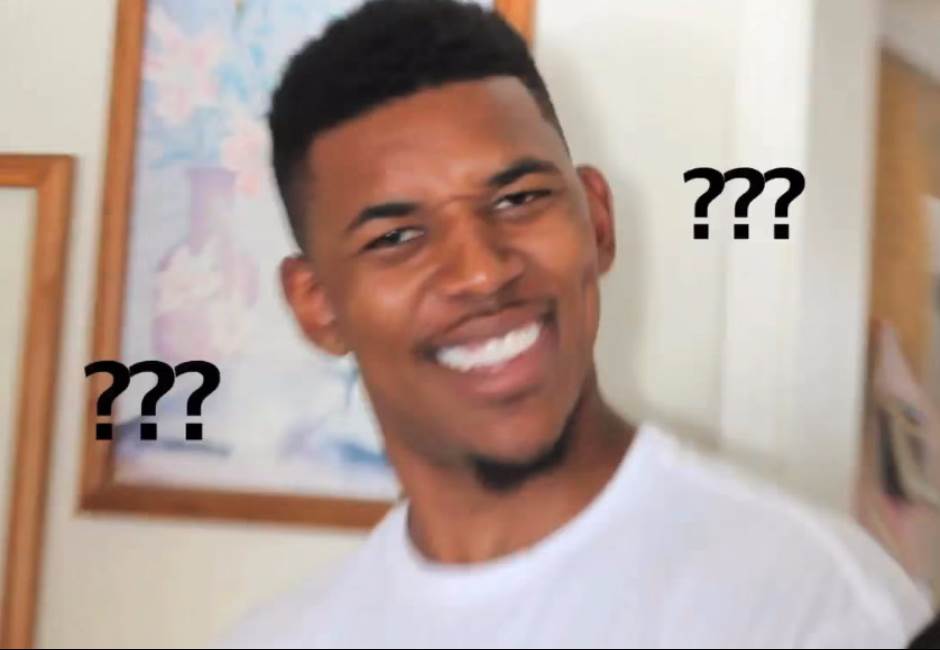 分治法
對於上述演算法，
凡是遇到乘法運算，都使用同樣的演算法

感恩分治 讚嘆分治
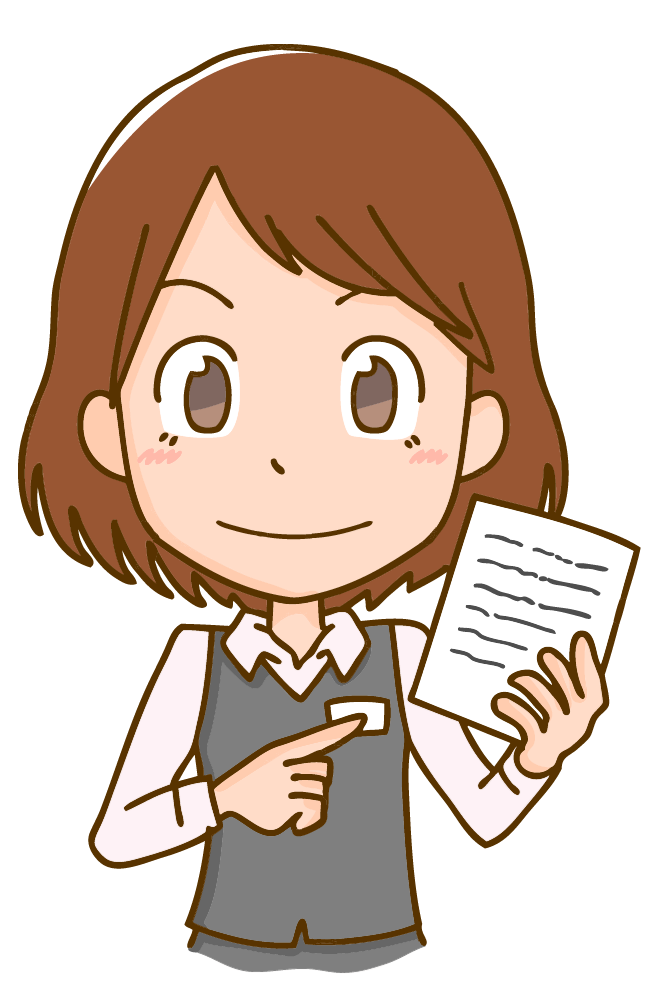 分治法
對於上述演算法，
凡是遇到乘法運算，都使用同樣的演算法
並且對於數字的分割，總是分成均等的兩半

例如 6789 分成 67 和 89
6789 = 67⋅100 + 89
分治法
int k(int x, int y) {  if(x < 10 || y < 10) return x*y;  int len = min(log10(x), log10(y));  int m = pow(10, len/2 + 1);  auto [a, b] = div(x, m); // since c++17  auto [c, d] = div(y, m);  int z1 = k(a, c), z2 = k(b, d), z3 = k(a+b, c+d);
  return z1*m*m + (z3-z1-z2)*m + z2;}
分治法
時間成本 T(n)

T(n) = 3⋅T(n/2) + cn
T(1) = 1 + c1

複雜度為 O(3lgn) = O(nlg3)
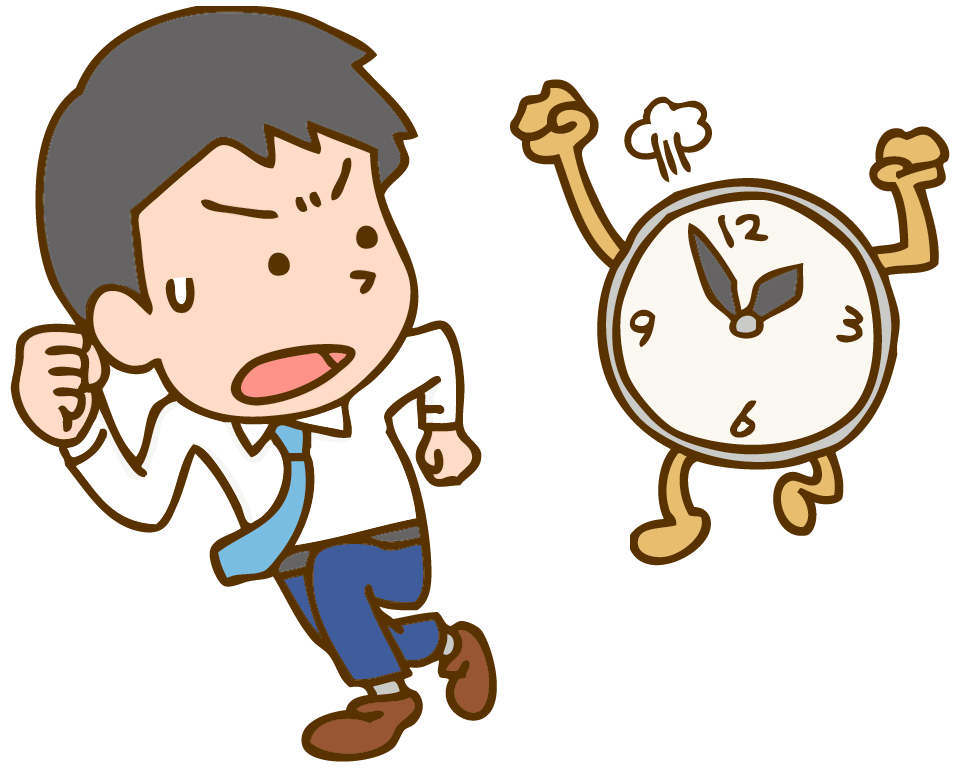 Calculation
Gauss′s complex multiplication algorithm
Karatsuba algorithm
Fast exponentiation
Exponentiating by Squaring
快速冪以及矩陣快速冪
如何計算 3987654321 % 1000007
O(n)：反正就把 3 一直乘
O(lg n)：快速冪
快速冪
觀察 3n × 3n = 32n 
可以分解3987654321 = 31 × 316 × 332 × 3128 × ……


987654321
= 111010110111100110100010110001(2)// 抱歉很亂
= 1 + 16 + 32 + 128 + …
快速冪
只要 n 是 2 的冪次 3n 就能很快求出來
3n = 3n/2 × 3n/2
快速冪
int x = 1, a = 3; 
while (n) { 
if (n&1) x *= a; // 二進位尾數是 1 
x %= 1000007;
a *= a;
a %= 1000007;
n >>= 1; 
} // x 就是答案
矩陣快速冪
矩陣也有類似性質
假設現在有個方陣 A，An × An = A2n
對於費氏數列：
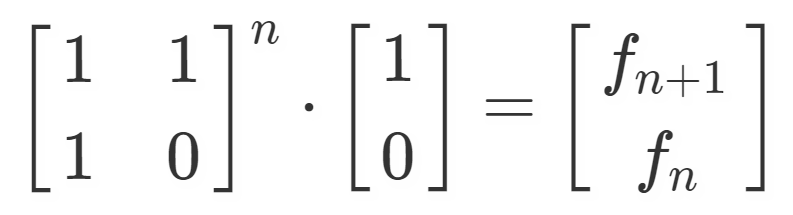 練習 Zero Judge b525
b525: 先別管這個了，你聽過turtlebee嗎？
Questions?
Floating-Point Precision
浮點數誤差以及競程處理技巧
形成原因：IEEE 754 的浮點數的儲存
用 0 跟 1 表示浮點數
表示方式：1.1101010(2) × 24(10)
優點：在精度內可以表達好，通常精度夠用
缺點：超出精度就無法表示
直接 WA
舉例
0.69(double) × 10 ≠ 6.9 (double) 
結果可能是 6.89999……
在 print 的時候不容易出錯，但在比較大小或判斷相等時常會出問題
解決方法
假設今天有個閾值是 6.9，6.899999 這樣的表示會有問題
解決方案一：四捨五入
解決方案二：自己用 int 做運算
解決方案三：乘上 1.000…001(數量根據精度調整) -> 較推薦
解決方法(比較大小)
if (0.69 * 10 * 1.000…1 >= 6.9) {
	do something 
}
這裡比較 0.69*10 是否大於等於 6.9
所以直接將左邊乘大一些，給他一點誤差空間
解決方法(比較相等)
if (abs((0.69*10) - 6.9) <= 6.9*1e-14) {
	do something 
}
這裡比較 0.69*10 是否等於 6.9
1e-14 是一個很小的數，需大於資料型態的精度
代表 0.69*10 跟 6.9 的差值是否小於自身的某個比例
AC Get